Introduction to the Independent Monitoring Authority
Rhys Davies,
General Counsel
Background
The Independent Monitoring Authority for the Citizens’ Rights Agreements (IMA) is an independent body that makes sure that the rights of EU and EEA EFTA citizens (Iceland, Liechtenstein and Norway) living in the UK and Gibraltar are upheld. 

The establishment of the IMA implements the UK’s commitment in the Withdrawal Agreement and EEA EFTA Separation Agreement to establish a body to monitor the implementation and application of the citizens rights provided under those agreements.

The IMA became fully operational at 11pm on 31 December 2020.
2
Duties
We have 2 key duties:

To monitor the application of citizens’ rights. 

This means that we actively seek information that will enable us to identify where things are going well and where things may not. 

To promote the effective implementation of citizens’ rights. 

This means helping citizens to understand their rights and supporting          public bodies to understand where things are going wrong so that they can put them right.
3
Functions
We will fulfil our duties by carrying out the following functions
Collect and analyse intelligence  from a range of sources to help us understand the experience of EU and EEA EFTA citizens in the UK.
Consider legal action where appropriate to help ensure the proper implementation or application of the citizens’ rights agreements.
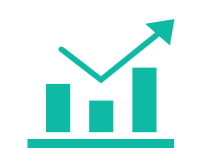 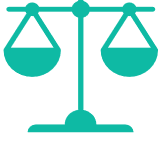 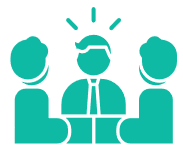 Share our knowledge of where things are going well and where things are going wrong to help everyone.
Receive complaints from EU / EEA EFTA citizens’ who believe that they have been, or may be, denied their rights.
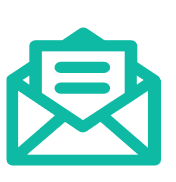 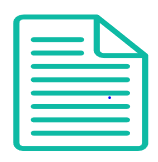 Publish reports to explain what we do and share our findings.
Carry out inquiries where there are reasonable grounds to indicate general or systemic failings.
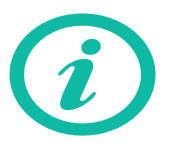 The IMA does not focus on the resolution of individual complaints, but instead its primary role is to focus on general and systemic issues that may impact a number of citizens. 
Complainants are therefore encouraged via existing routes of complaint and appeal to raise their complaint directly with the public body concerned.
Check that public authorities have fulfilled  their promise to improve the system for all.
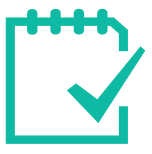 4
The IMA’s remit
Scope
We operate across the UK and Gibraltar. 

Qualifying persons 
We review all complaints from qualifying persons who claims a right set out in the agreements mentioned. This includes:
EU and EEA EFTA citizens and their families;
frontier workers in the UK and their families (i.e. EU and EEA EFTA citizens who work in the UK, but live elsewhere);
UK nationals who derive rights from the citizens’ rights part of the Withdrawal Agreement and EEA EFTA Separation Agreement and their families; and
anyone who has equivalent rights to those contained in the Withdrawal Agreement or EEA EFTA Separation Agreement as a result of their eligibility to claim settled status.
5
Relevant Rights
We look at all aspects of how UK public bodies manage the rights included in Part 2 of the Withdrawal Agreement and Part 2 of the EEA EFTA Separation Agreement.  
  
The citizens' rights we monitor can be summarised as:  

Residency - this covers rights to reside, leave and re-enter. 
Rights of Workers and Self-Employed Persons - this covers the rights of workers, self-employed persons and frontier workers. 
Mutual recognition of professional qualifications - this covers the right for recognised professional qualifications to continue to be recognised. 
Co-ordination of Social Security Systems - these include benefits, access to education, housing and access to healthcare.

These rights are underpinned by the principles of equal treatment with nationals of the host state (in this case the UK) and prohibition of discrimination on the grounds of nationality.
6
Governance
Independence

We are fully independent, with our own legal personality as a non-departmental public body (NDPB) of the Ministry of Justice (MoJ) which is our sponsor department. 

The IMA Board, chaired by Sir Ashley Fox, was constituted in January 2021.

Funding
The IMA is funded by its sponsoring department, the Ministry of Justice. 

Relationship

The IMA’s relationship with its sponsoring UK Government department will be primarily governed by the terms of the EU (Withdrawal Agreement) Act 2020, but also supplemented by a Framework Agreement agreed between the IMA and the Ministry of Justice.
7
Intelligence
The actions of the IMA will be informed by the information it receives. This information may derive from various sources, including:

Complaints from individuals via the IMA Complaints Portal,
Research carried out by the IMA,
The IMA’s legislation monitoring function, and
Evidence of general and systemic issues received by other organisations
8
Further Information
IMA Operational Guidance

IMA Annual Plan 2021/22

Framework Agreement (available soon)

IMA Complaints Portal
9
Contact us
To contact us you can: 
Email us:  
IMA@ima-citizensrights.org.uk   

Further information can be found on our website: 
https://ima-citizensrights.org.uk/

Find us on social media
Twitter - @IMA_CitRights
Facebook - facebook.com/imacitizensrights
LinkedIn – Independent Monitoring Authority

Write to us: 
Independent Monitoring Authority
3rd Floor Civic Centre,
Oystermouth Road
Swansea
SA1 3SN